Minnesota Asset Management
Shannon Foss | Asset Management Planning Director
MPO Workshop August 27th 2019
mndot.gov
Agenda
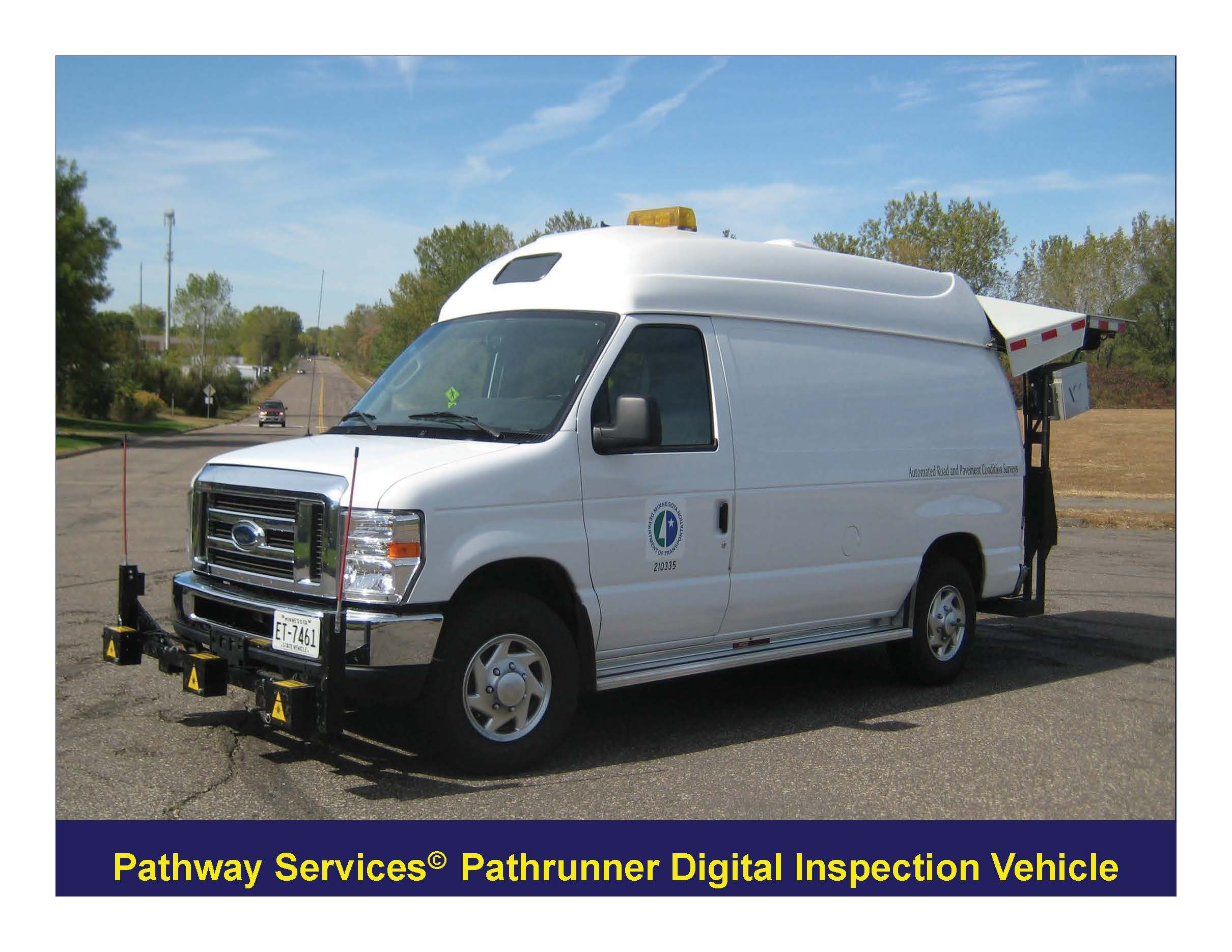 MnDOT’s Transportation Asset Management Plan (TAMP)
Asset management Workshop/Peer Exchange
Why should asset management be important to you?
Group Discussion
mndot.gov/
MnDOT’s Transportation Asset Management Plan
2012	MAP-21 AM legislation
2014 Pilot TAMP
2016 FHWA AM Final Rule
2018 Draft TAMP
2019 Final TAMP
2022 Next TAMP
mndot.gov
8/27/2019
3
Why is Asset Management Important to MnDOT?
The replacement value of MnDOT’s top 12 assets is: $48.7 Billion
mndot.gov
8/27/2019
4
TAMP Assets
mndot.gov
8/27/2019
5
TAMP Topics
mndot.gov
8/27/2019
6
How will the TAMP be used?
Communication and accountability tool
MnDOT
Local Agencies
MPO’s
Legislature
FHWA
AM Strategic Plan
AM Policy
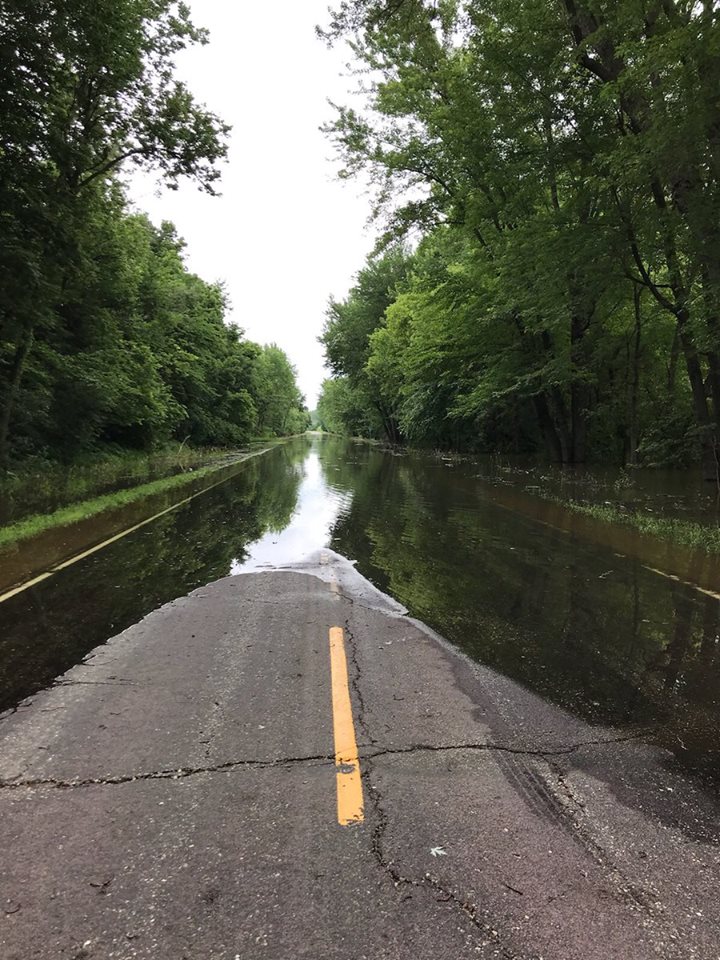 mndot.gov
8/27/2019
7
Planning & Programming Framework
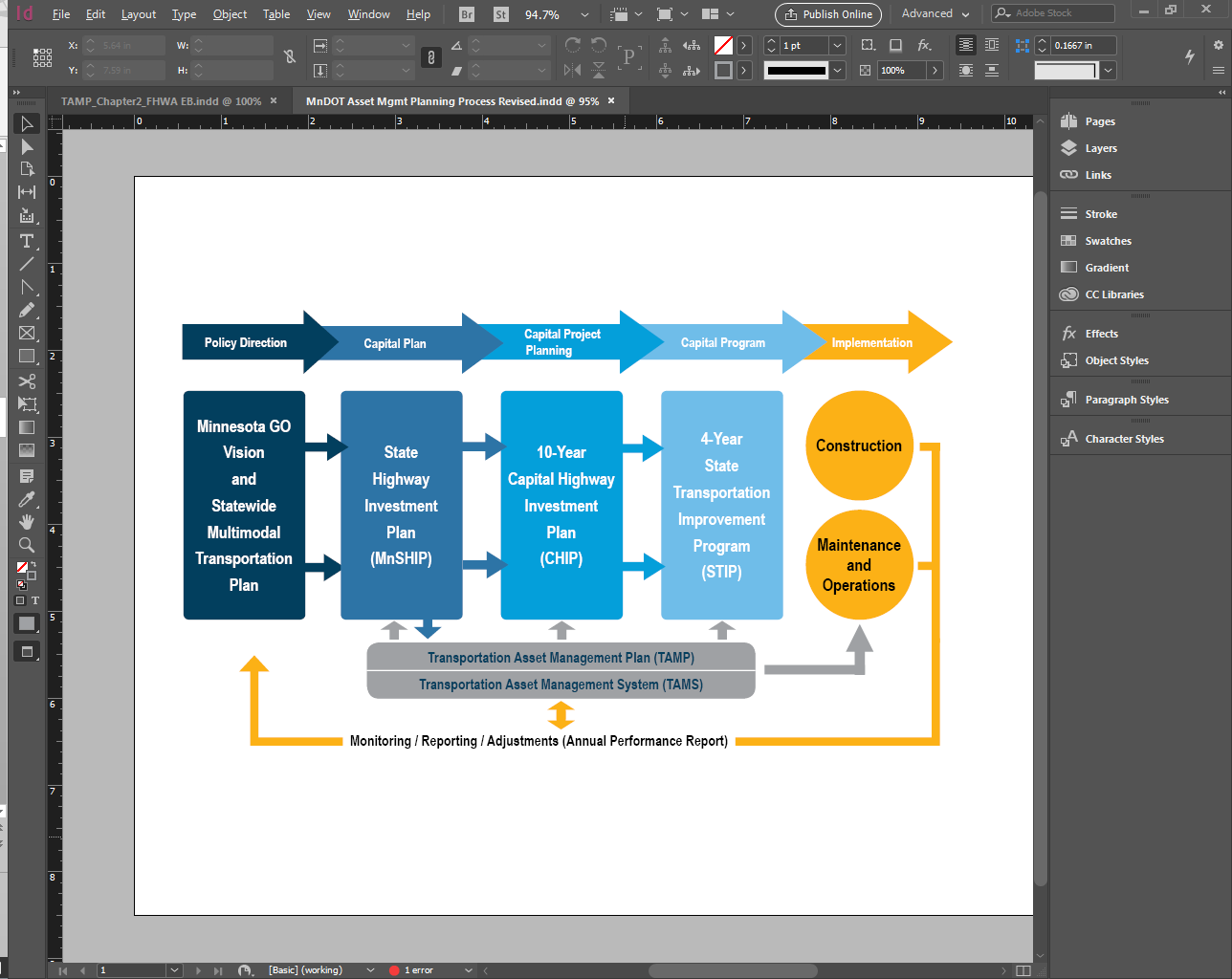 mndot.gov
8/27/2019
8
Implementation Challenges
Decentralized decision making
Competition for funds
Getting stakeholders to see their roles in implementation
Differentiating between TAMS (system) and TAMP (plan)
Asset trade-off decisions
Change culture to be preventive maintenance focused
mndot.gov
8/27/2019
9
Implementation Successes
Engagement of asset program managers – passionate
Asset owners want their assets included in TAMP
Leadership Support
Resources – AMPO well supported
General buy-in
TAMS functionality, including better tracking of maintenance activities
AM Communications Matrix
mndot.gov
8/27/2019
10
AM Workshop/Peer Exchange
2-Day Workshop with presentations and facilitated discussions
Partnered with Institute of Asset Management (IAM) – MN Chapter
August 21st-22nd, 2019
67 Attendees
Counties, Cities, FHWA, Metropolitan Council, IAM, and Consultants
mndot.gov
8/27/2019
11
AM Workshop/Peer Exchange
6 AM Topics
Current Asset Status
Levels of Service
Risk and Criticality
Operations/Maintenance, Life Cycle Planning
Funding Strategies
Implementation
mndot.gov
8/27/2019
12
AM Workshop/Peer Exchange Themes
“What is the definition of AM?”
“Are we already doing AM?”
“Where do we begin?”
“Our most critical assets are those in worst condition”
“Our work is driven by pavement projects”
mndot.gov
8/27/2019
13
AM Workshop/Peer Exchange Themes
“We don’t have dedicated staff”
“AM functions in GIS group”
“AM is a database”
“People like being ‘firefighters’”
“We focus on what may potentially be in the news”
mndot.gov
8/27/2019
14
Why should asset management be important to you?
ASCE infrastructure report card
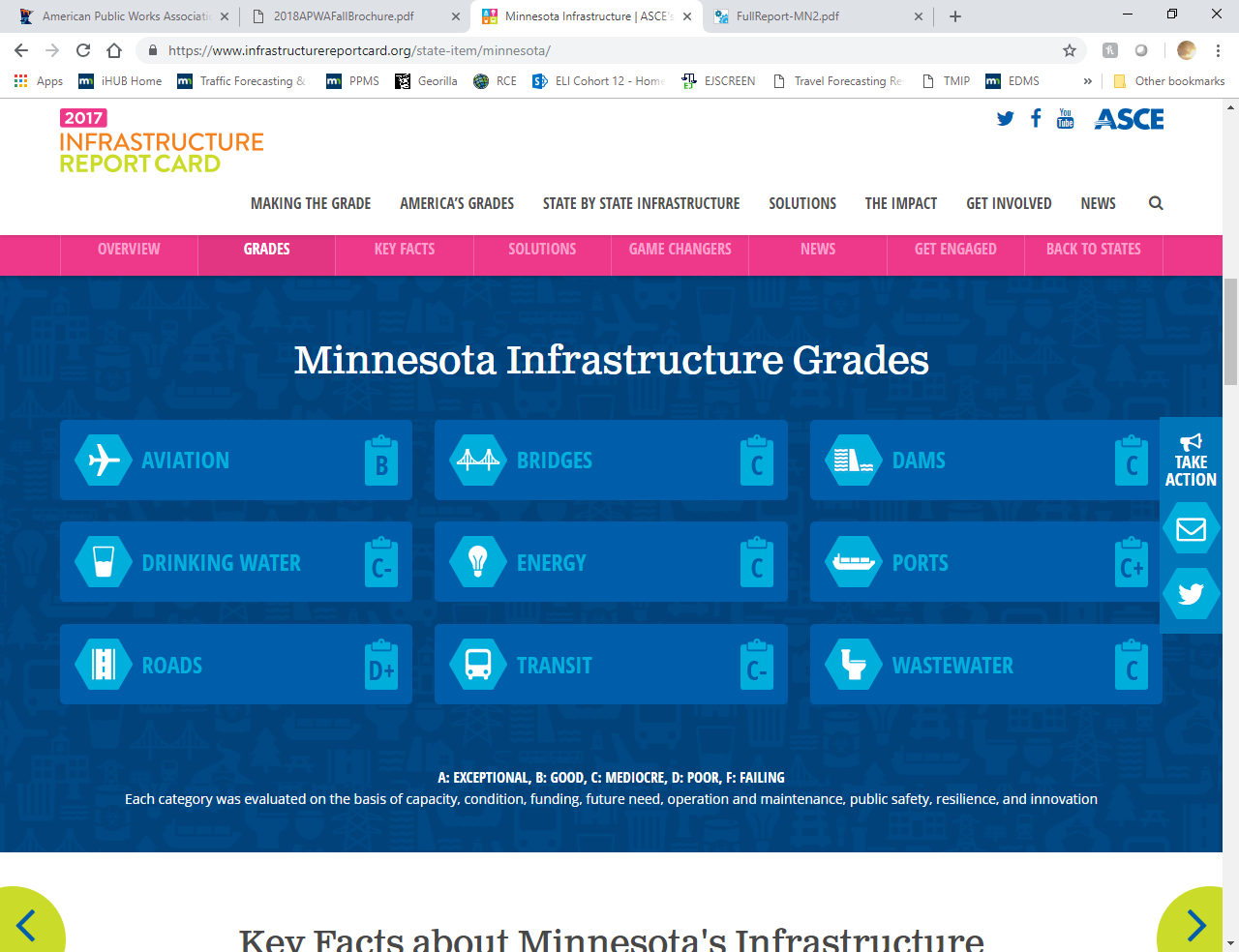 mndot.gov
8/27/2019
15
Why should asset management be important to you?
Minnesota Section of the American Society of Civil Engineers (ASCE) 2018 State Report Card
To raise the grades, there were 5 recommendations – one being:

Implement robust asset management programs so that entities may better prioritize limited available funding and make smart decisions.
mndot.gov
8/27/2019
16
Why should asset management be important to you?
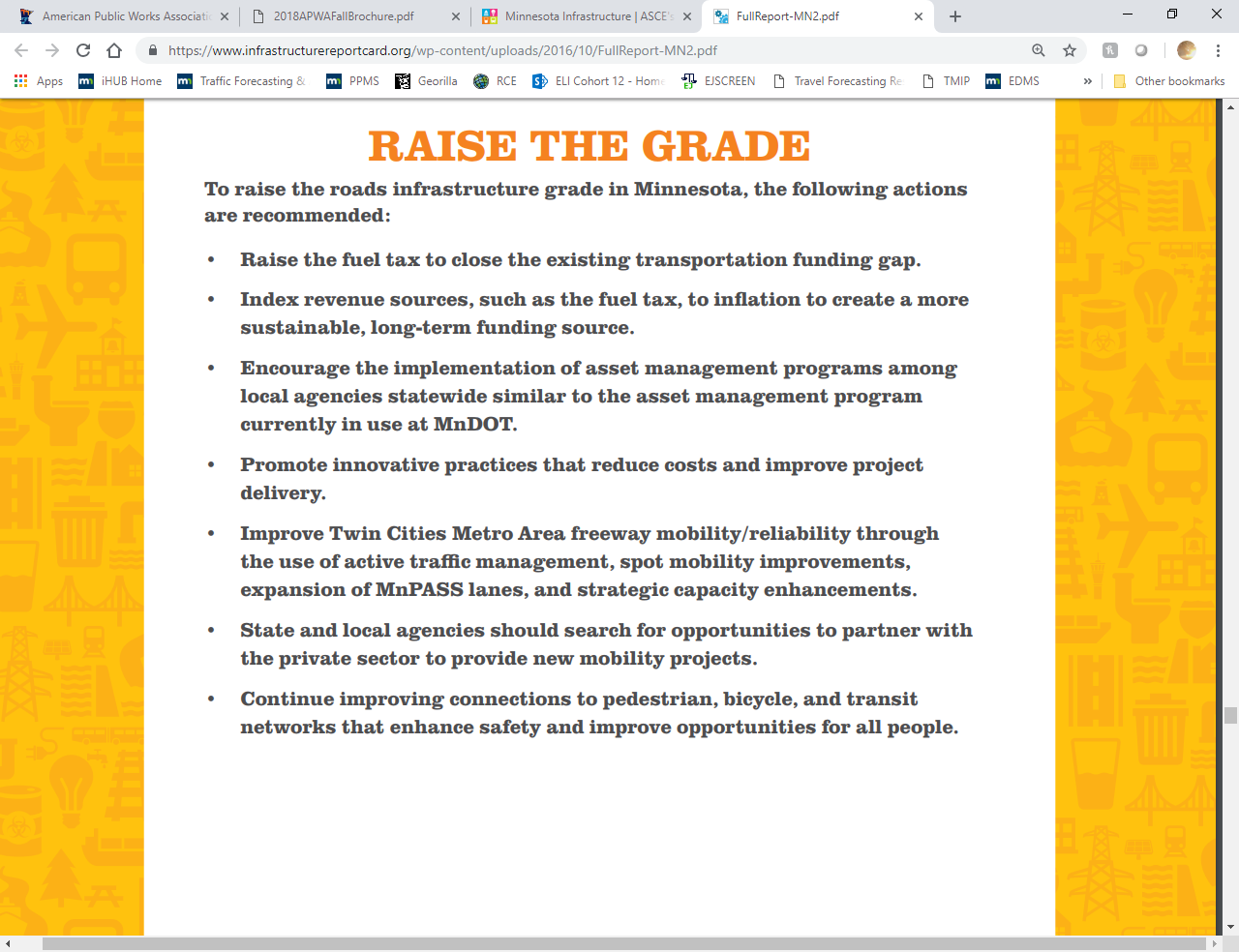 mndot.gov
8/27/2019
17
Asset Management
What is your role in implementing an asset management approach?
mndot.gov
8/27/2019
18
Asset Management
What are local agencies talking about?
mndot.gov
8/27/2019
19
Asset Management
What are your barriers to implementing AM?
mndot.gov
8/27/2019
20
Thank you!
Shannon Foss
Shannon.foss@state.mn.us
651-366-3878
mndot.gov
8/27/2019
21